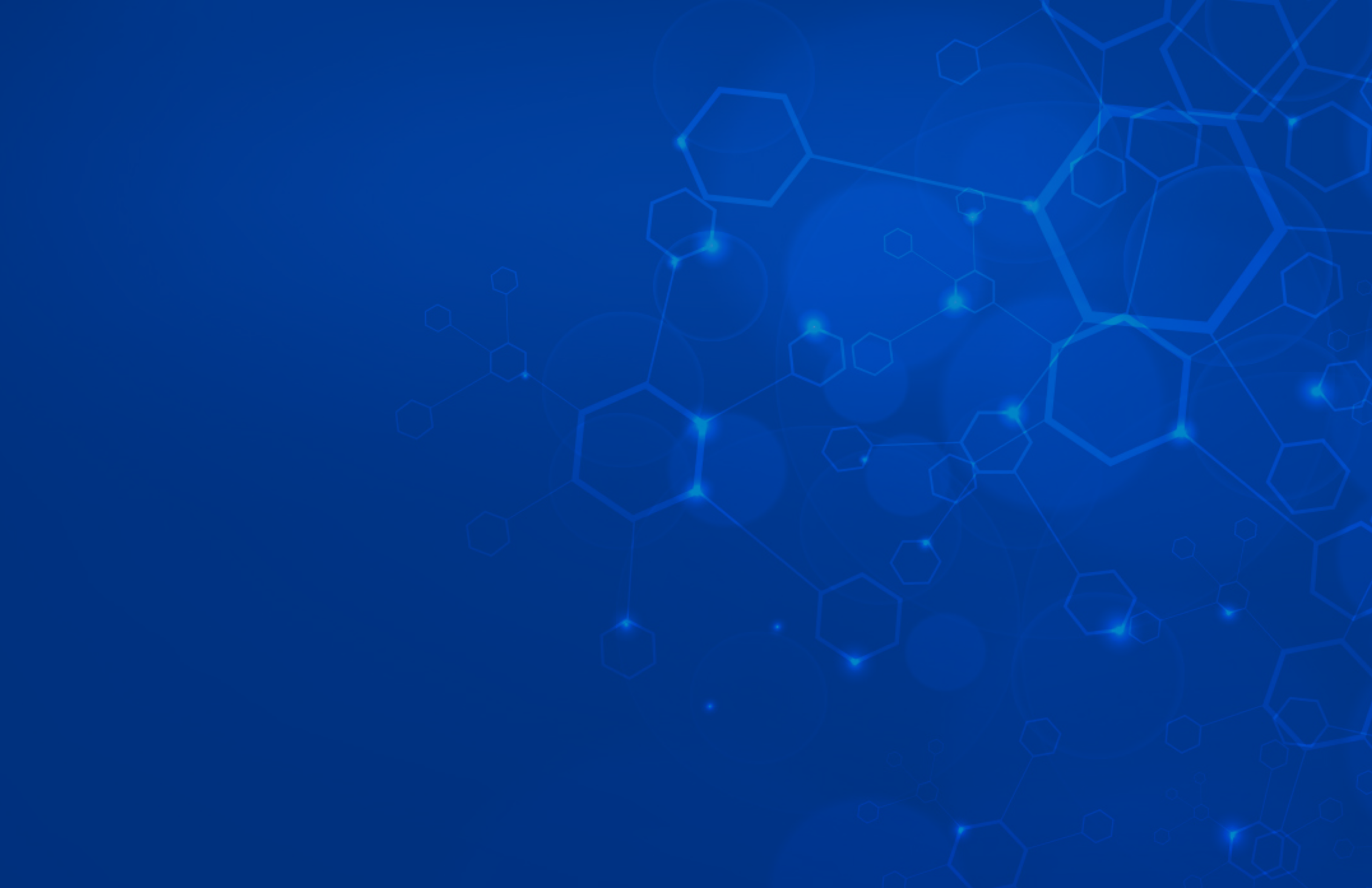 Geomechanics Applications in Unconventional Reservoir Development
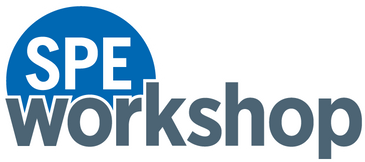 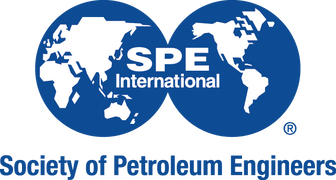 15-16 October 2024 | San Luis Resort, Spa & Conference Center
Presenter Name
Presentation
Title
Company Name
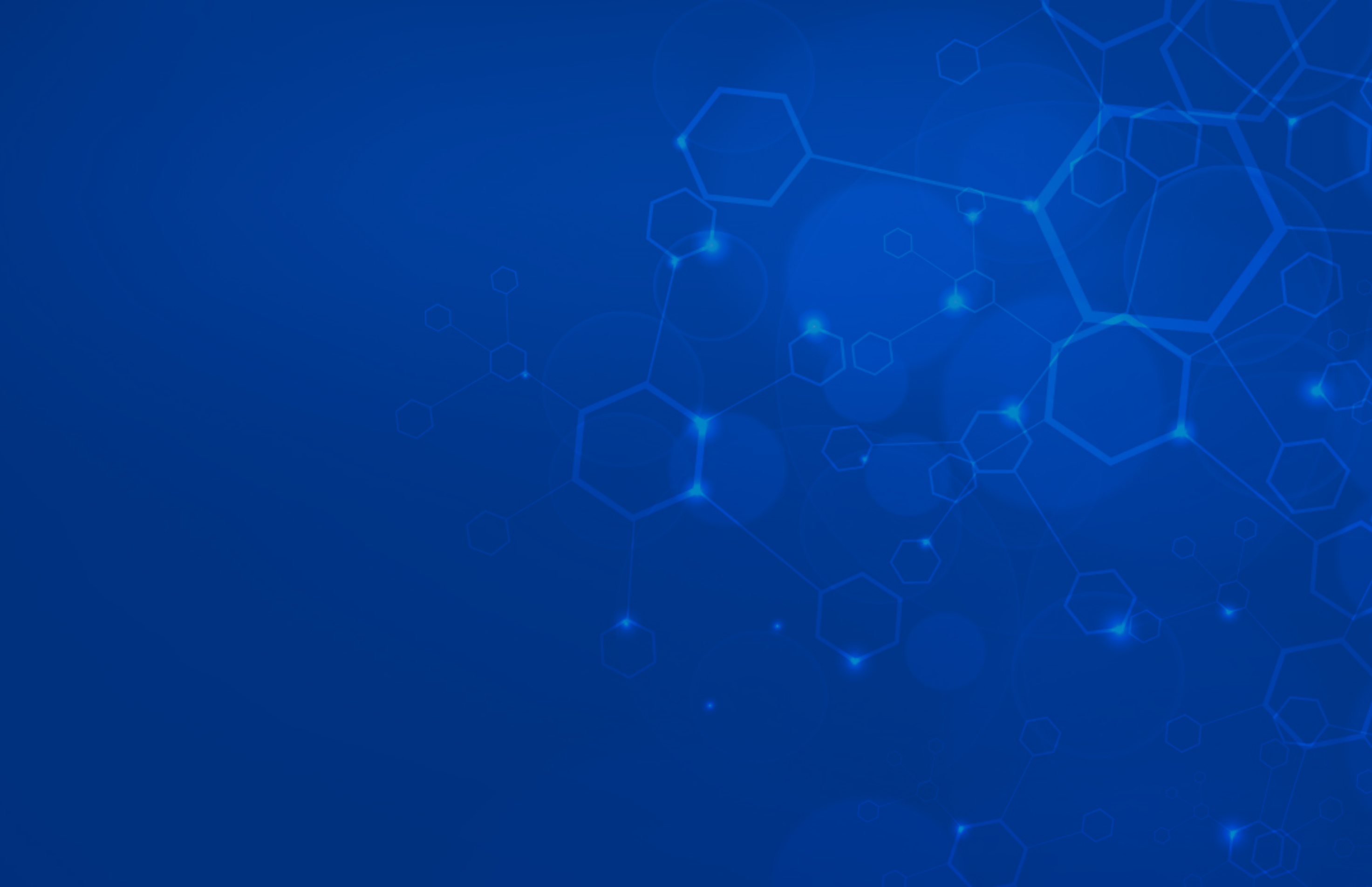 Geomechanics Applications in Unconventional Reservoir Development
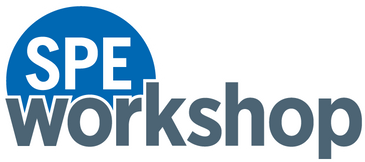 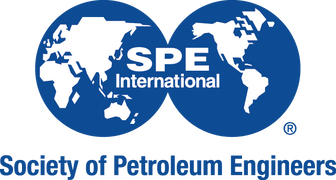 15-16 October 2024 | San Luis Resort, Spa & Conference Center
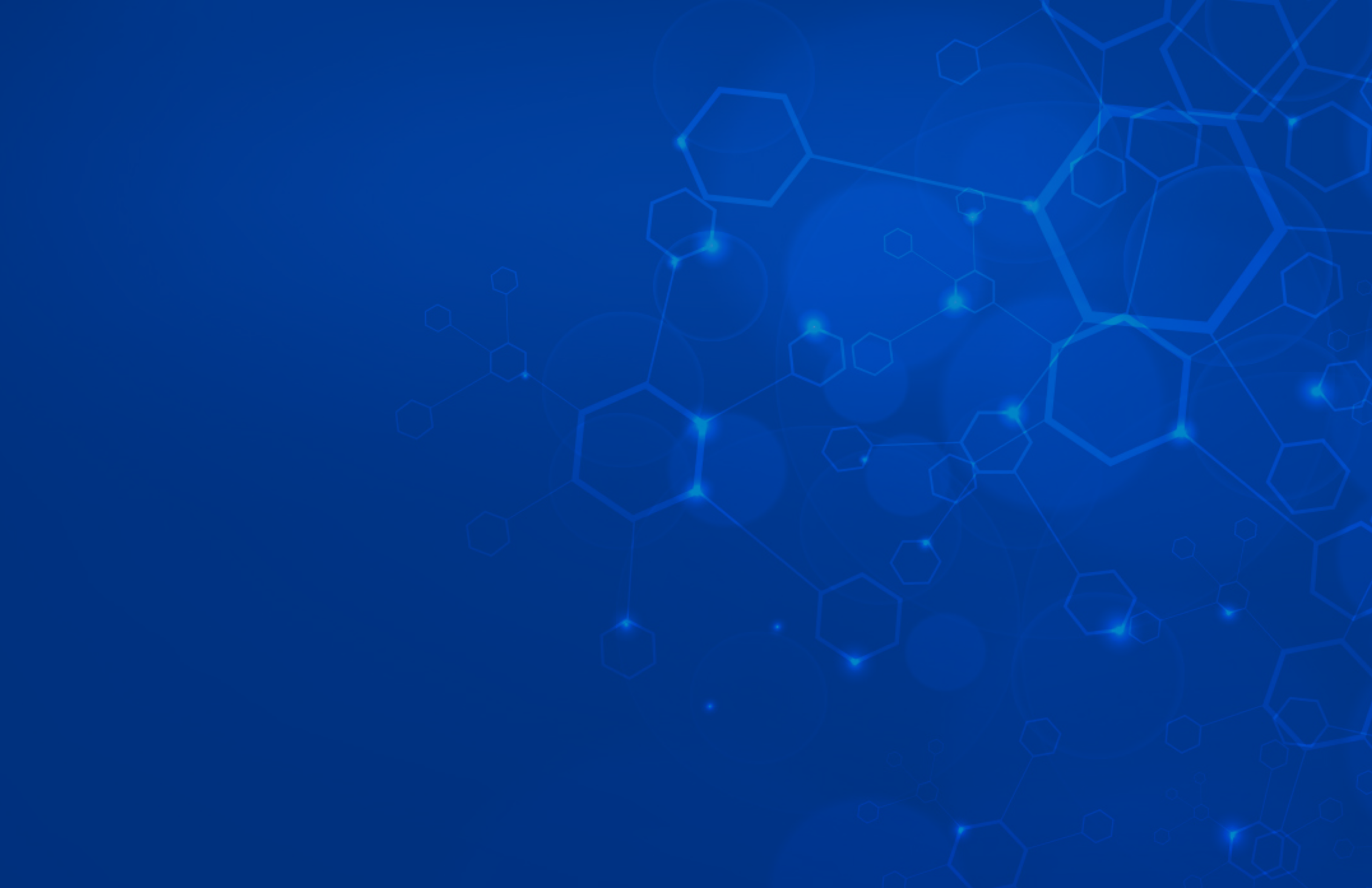 Geomechanics Applications in Unconventional Reservoir Development
Geomechanics Applications in Unconventional Reservoir Development
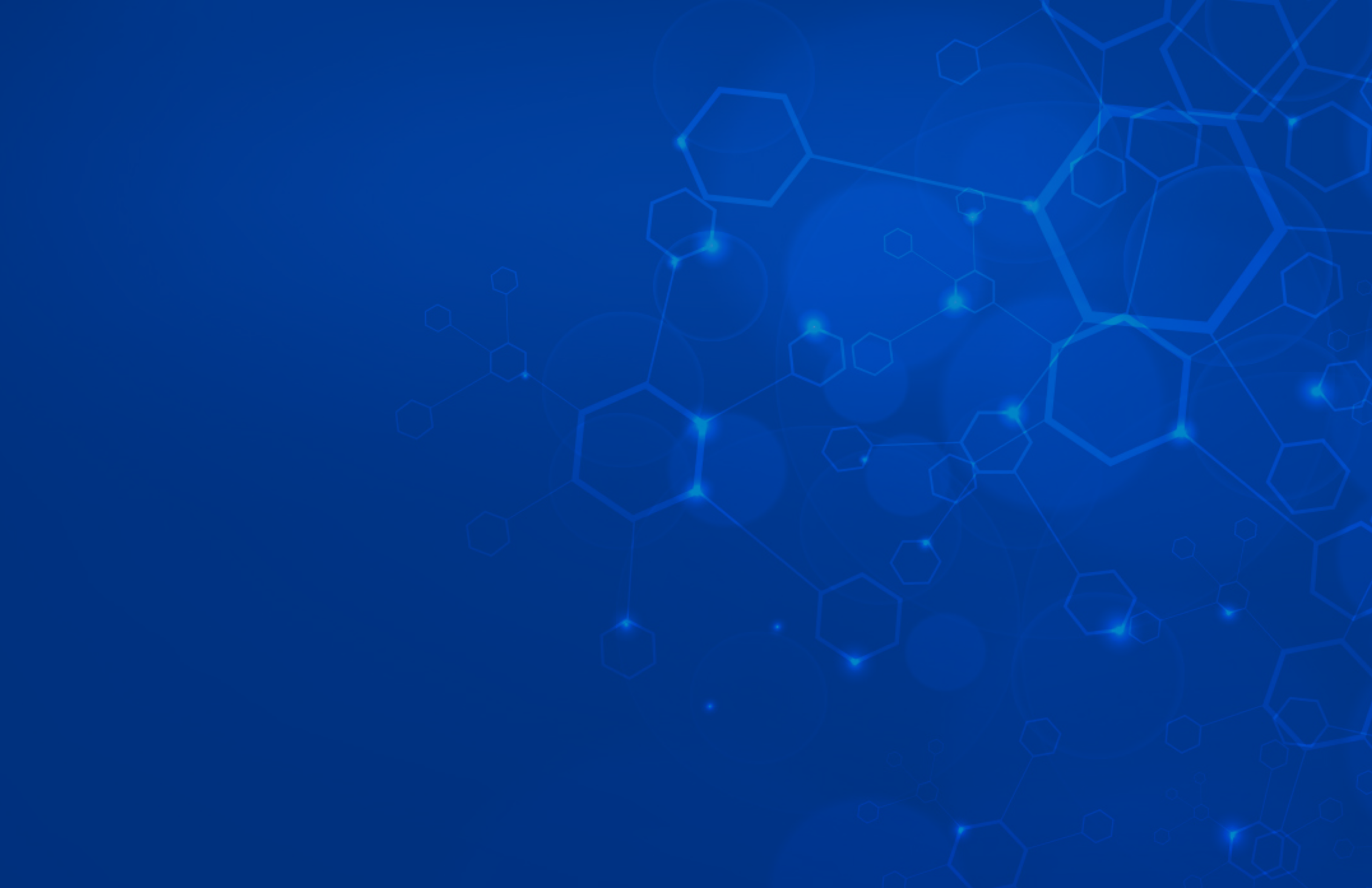 Geomechanics Applications in Unconventional Reservoir Development
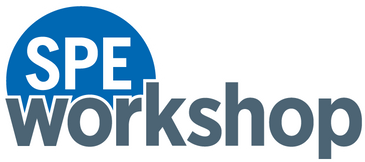 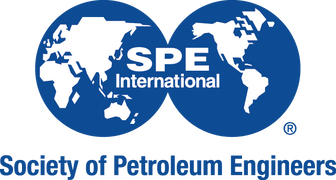 15-16 October 2024 | San Luis Resort, Spa & Conference Center
Thank You!
Questions?